- Який зворот називається фразеологічним?
- Які ще звороти ви вивчали?
- Що називається дієприкметниковим зворотом?
- Який зворот називається дієприслівниковим?
- Яку синтаксичну роль виконує дієприкметниковий зворот?
- Яку синтаксичну роль виконує дієприслівниковий зворот?
-  Які є порівняльні сполучники.
Тема. 

	Порівняльний зворот. Виділення порівняльних зворотів комами
Проблемне завдання: 
     зіставте речення, записані справа і зліва. Визначте, які з них характеризуються більшою образнісю і виразністю. Завдяки чому, на вашу думку, це досягається? 


	1. Вечір чеше розпущені коси в золотому, як сон, ручаї.2. А проміння довге, як мітли, обмете сизо-хмарну даль.













	1. Вечір чеше розпущені коси в золотому ручаї. 2. А проміння довге обмете сизо-хмарну даль
Пунктуаційний практикум Спишіть, розставляючи, де потрібно, розділові знаки. Укажіть порівняльні звороти. Визначте їхню синтаксичну роль.
	Хлопець летів як стріла. Хмари піднялися вище мов пасма диму. Ліс гомонить мов живий. Сонечко грало рожевим промінням по рівній як скло пелені Дніпра. Весело глянули хмарки в блакитне море як у люстро. Молодість як дивовижний  рубін мусить горіти на серці. Дуб стоїть як воїн. Над нами день встає як стяг зорі багряний.
Робота в групах Спишіть речення, вставляючи, де треба, пропущені розділові знаки. Поясніть уживання коми при порівняльних зворотах-обставинах.
1 група: 1-3 речення; 2 група: 4-7 речення
	1. Ой річенько, голубонько! Як хвилечки твої пробігли дні щасливії і радощі мої! 2. Ставок блищить на сонці неначе дзеркало вправлене в срібні рами. 3. Свіжий перший сніг укрив гори й долини ніби тонким дорогим полотном. 4. Посипався як з решета наглий краплистий дощ. 5. Блискавки подібно рибі грали гасаючи в озерах 6. Я зойкнув мов підрізаний. 7. Гарна дівчина немов у лузі калина.
Самостійна робота. Запишіть речення, вставляючи пропущені букви. Підкресліть порівняльні звороти. Прочитайте речення, правильно інтонуючи. Виконайте синтаксичний розбір першого речення. 
		В…ршечок з ялинки волікся за бат…ком і лишив на снігу довгу, мов стеж…чка, смужку. Неначе з тяжкого труда, в пилу с…рочка – аж руда. Неначе вчора, все отак було, привіти й жарти мов дзв…ніли вчора, на дворик той весни пливе тепло, і тихий вечір, і ясін… прозора. Г…сподиня ходит… тепер, як паня. Цілу зиму сидів у к…рній хаті, наче ота насінинка, наче ота насінинка, запхнута й зав…язана у торбинку.
Домашнє завдання. 

Опрацювати теоретичний матеріал. Виконати вправу143 .
Індивідуальне завдання. Написати  твір-мініатюру з елементами опису природи, використовуючи порівняльні звороти.
Підсумки уроку
Гра «Закінчи речення»
 Двоскладне речення має…  
За способом вираження присудки бувають …
Складений іменний присудок виражається…
Додаток може бути виражений…
Означення бувають…
Обставини за значенням поділяються на такі види: …
Порівняльний зворот – це…
Бажаю успіхів
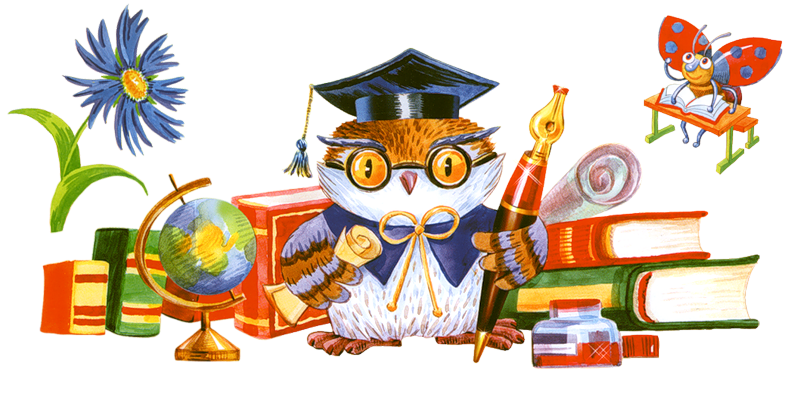